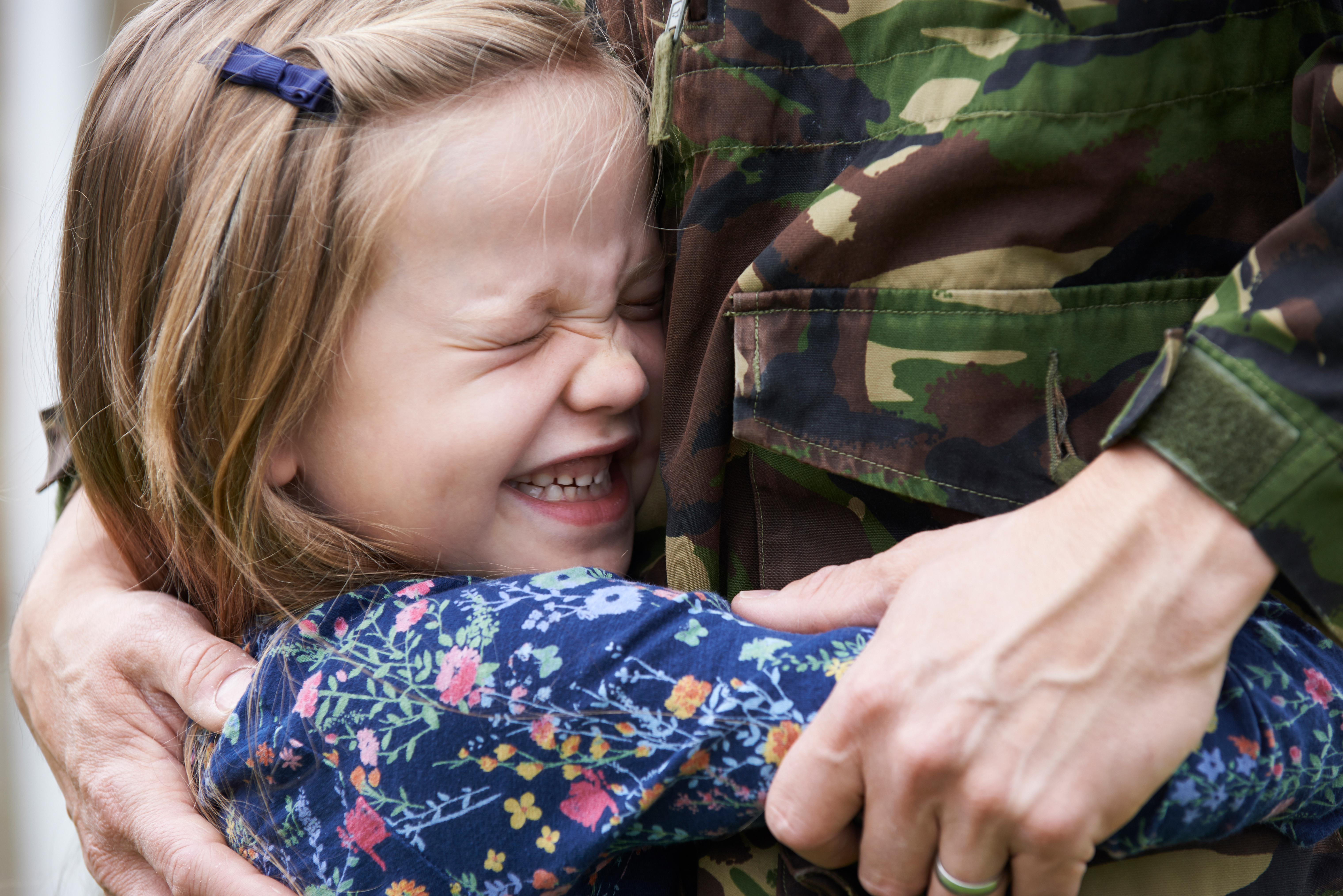 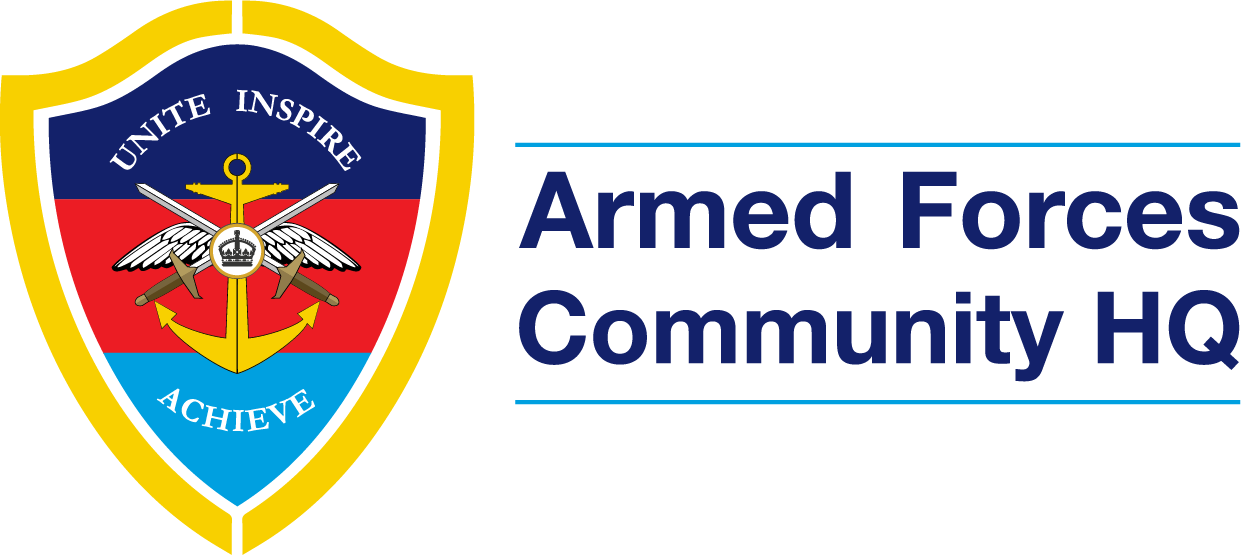 Local Authority 
Engagement–Laura@wiganarmedforceshq.org.uk
01942 821 293
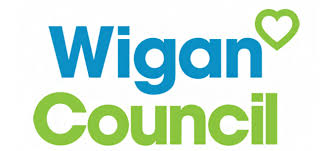 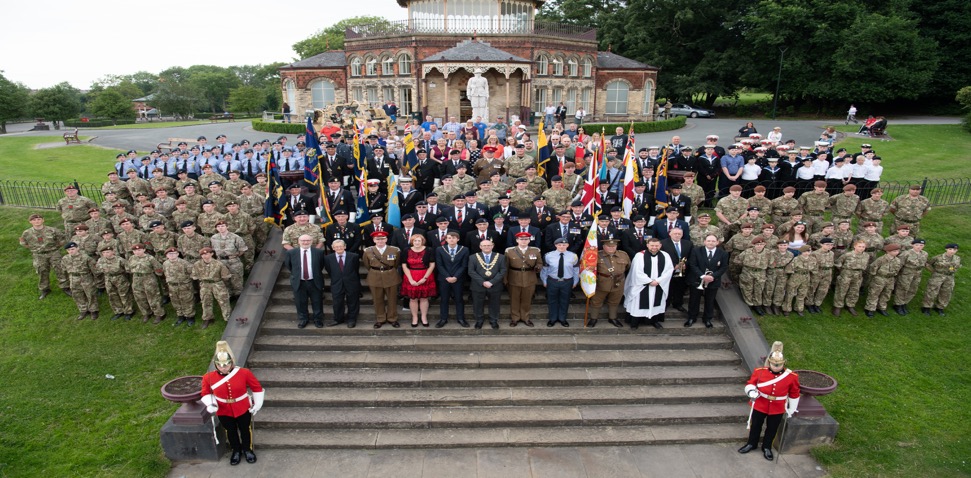 Background, 
Complex Needs Adult Health & Social Care – Substance Misuse
Spouse of a squaddie and champion of the need to adequately support families
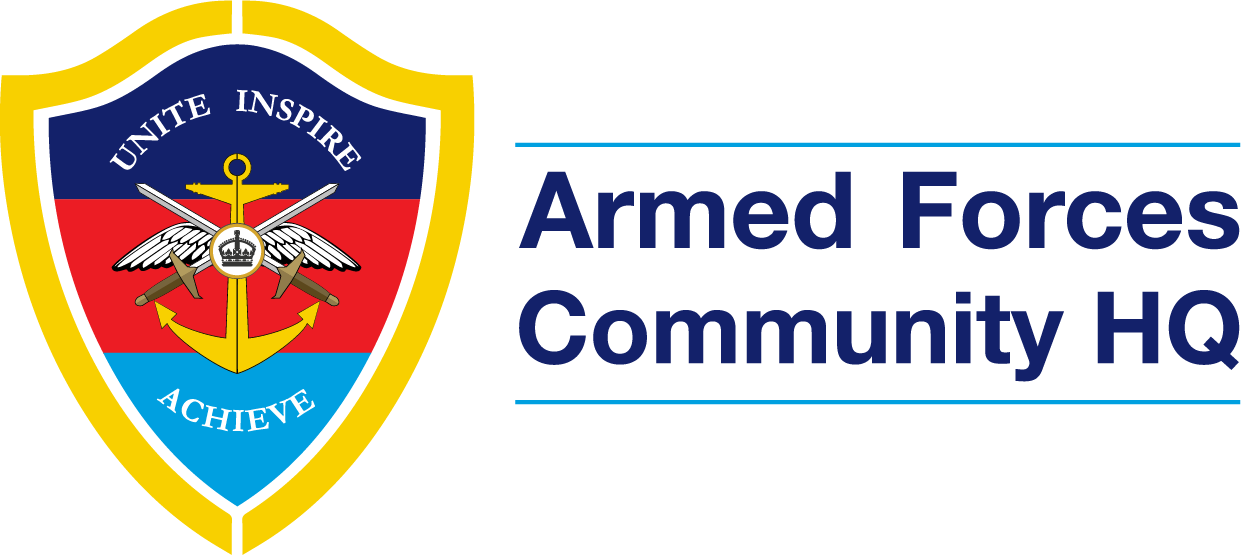 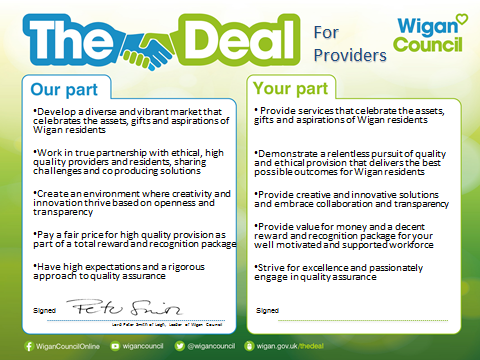 Wigan borough have a large population of Armed Service Leavers; 23,000 
Commitment to support the community as a protected characteristic
Large investment into a facticity but underestimated of the how much a ‘Gold Standard’ service would cost. 150k 3 years year on a reducing budget, 22k in the final year – Sustainability (dirty word!)
Small percentage of our community identified as frequent flyers – high costs to the LA, Police, Primary & Secondary Care
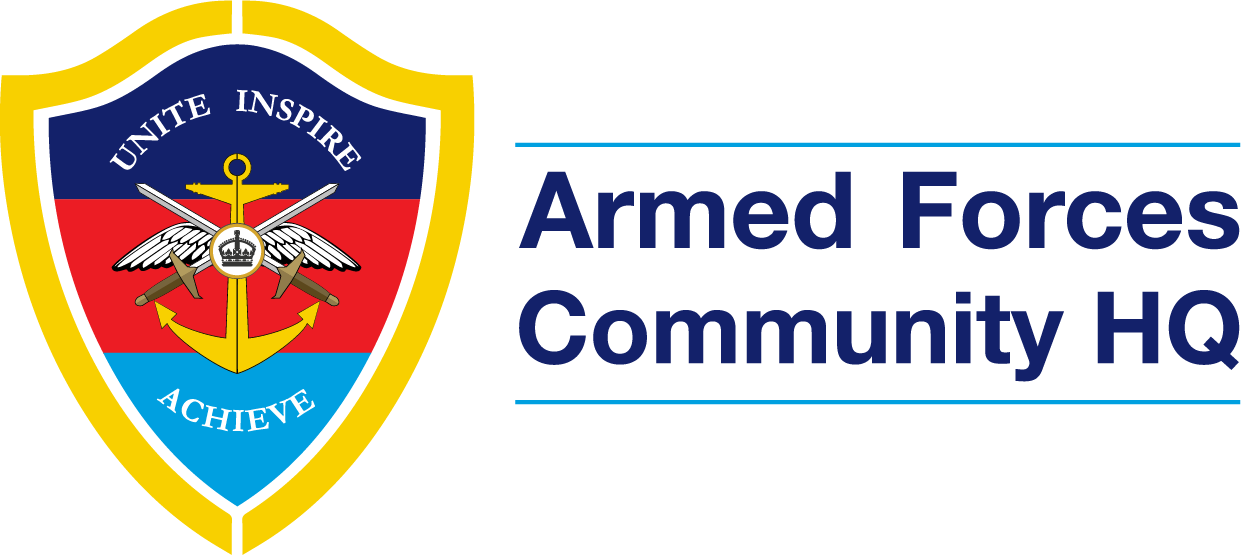 “The Armed Forces Covenant Fund Trust commissioned a £4 million programme of funding for innovative and new ways of working to reduce serious stress in veterans, carers and families”
Small number of projects to enable charities and health professionals to work together, develop and try new ideas that they have developed with veterans and their carers and families.
Wigan Council became the Single Lead Organisations (SLO) for the Unite, Inspire, Achieve Programme.
What did we learn? What did we spend?
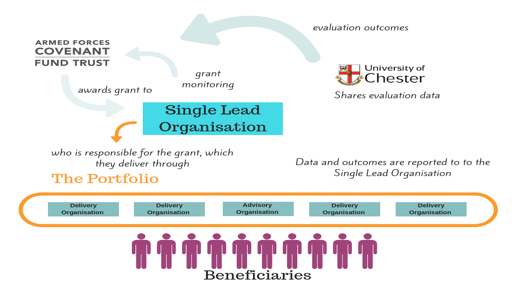 Intervention Menu
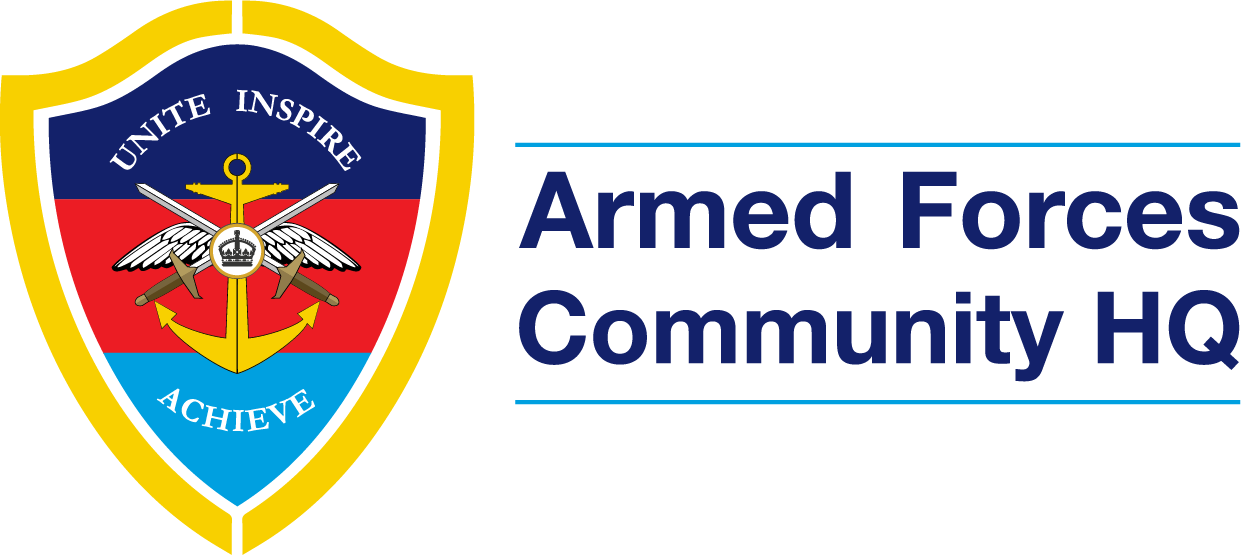 Social Value
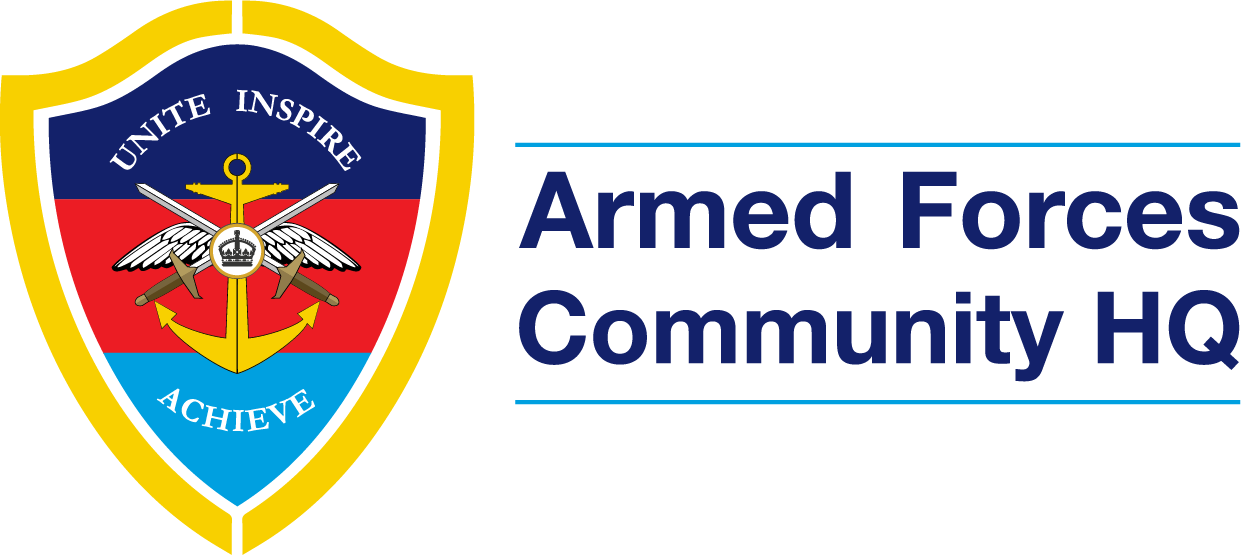 A few more facts & figures…
55% of all clients accessed a structured intervention for housing support. 60% have been supported to move into council/private rented property 20% were homeless. 20% in our properties.

25% of clients accessing a structured intervention are using substances harmfully and are not engaged in the commissioned drug & alcohol service offer due to stigma, predominantly alcohol and misuse/overuse of prescription (legal or illicit) drugs to self medicate.

Severe Loneliness is a huge issue in the Armed Forces Community not just in our elderly cohort. The HQs breakfast clubs, host of diversionary activities, peer led support and mutual aid groups bring communities together. We regularly see over 200 people per week and 59 of our members state the HQ is their only source of social interaction.
Severe Loneliness: £9,900 
We have saved £584,100 (Analysis - Department of Digital, Culture, Media & Sports June 17th 2020)
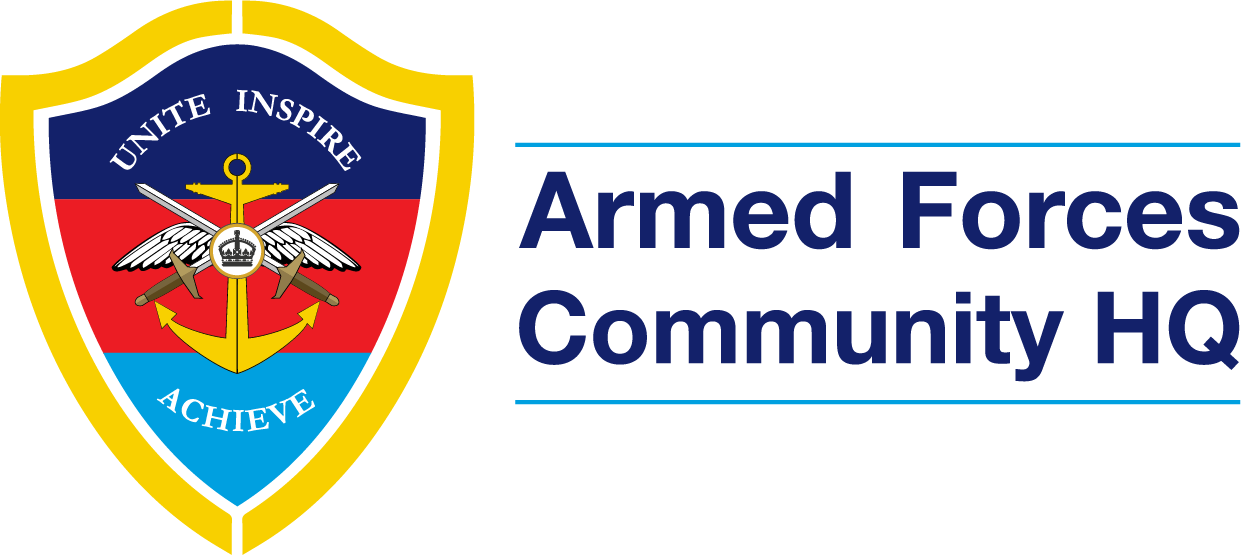 So what…….
April 2021 -  TSS Grant ended and the LA wanted to retain the Gold Standard Service that cost 240k for 50k contribution
 
What!!!!!!!!!

What's THE DEAL? 
How can the LA support our organisation to turn a surplus and become sustainable?
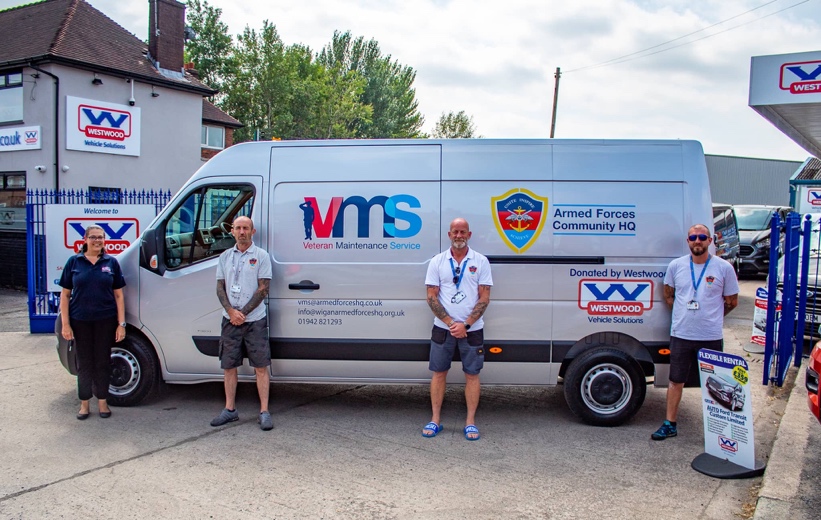 Veterans Maintenance Service
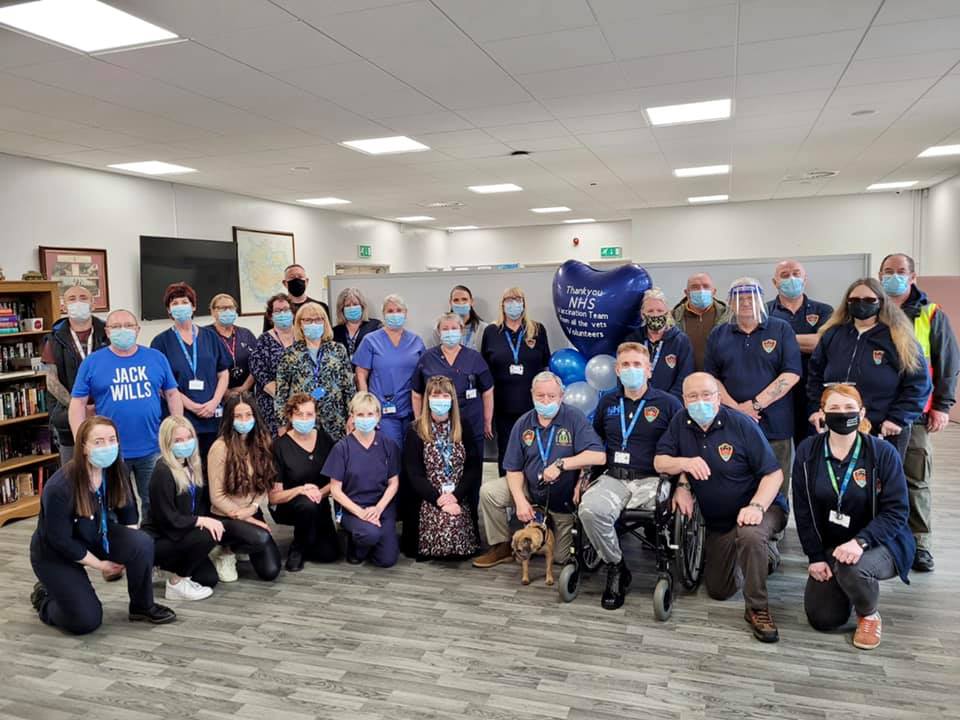 Room/Facility Hire
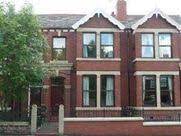 Supported Housing
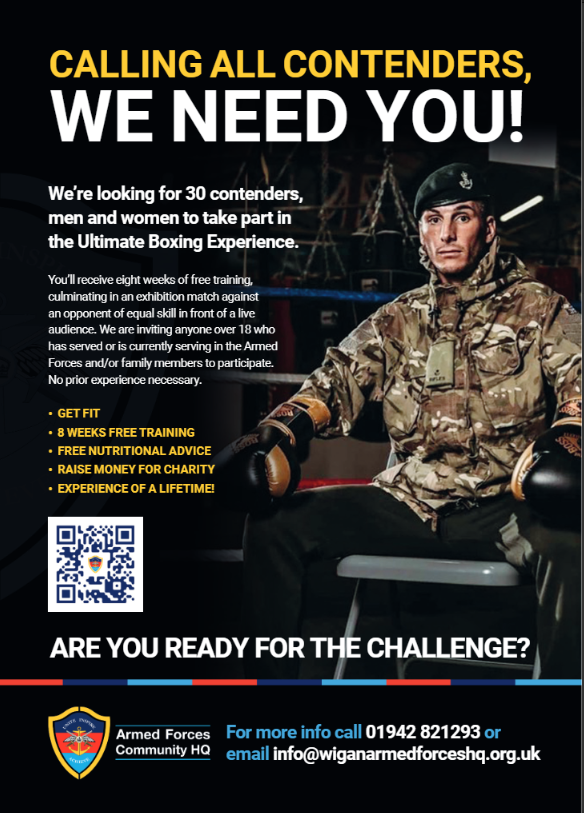 Donations, Fundraising & Corporate Events
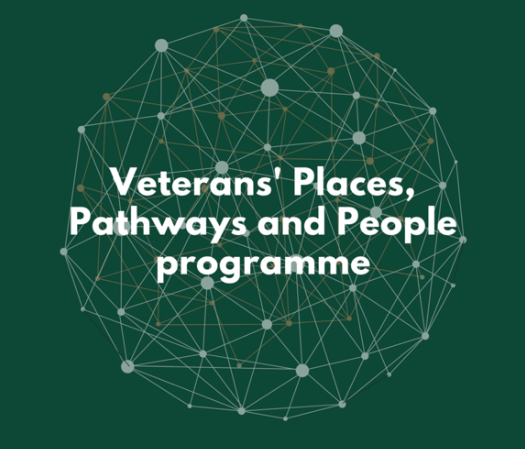 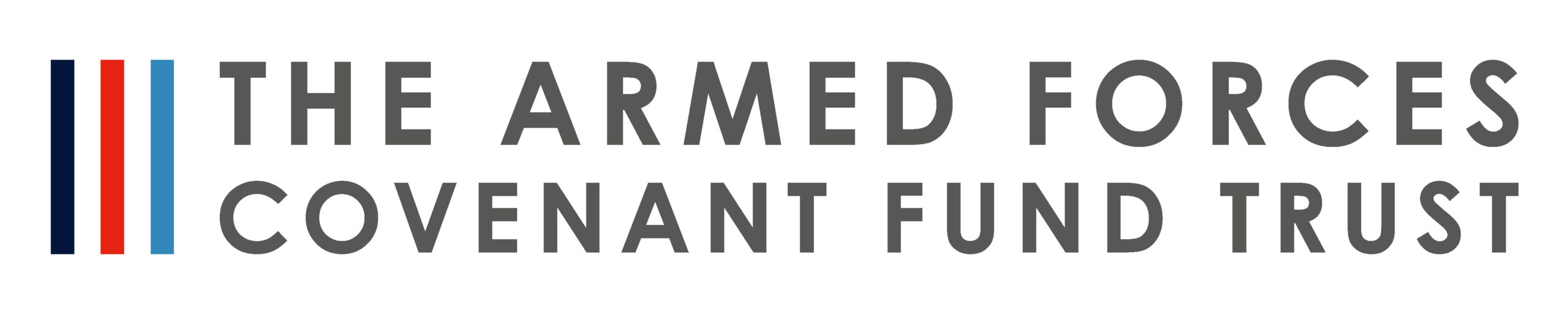 North West Consultation
Karen Miller 
(Broughton House)

Laura Ingham 
(Armed Forces Community HQ)
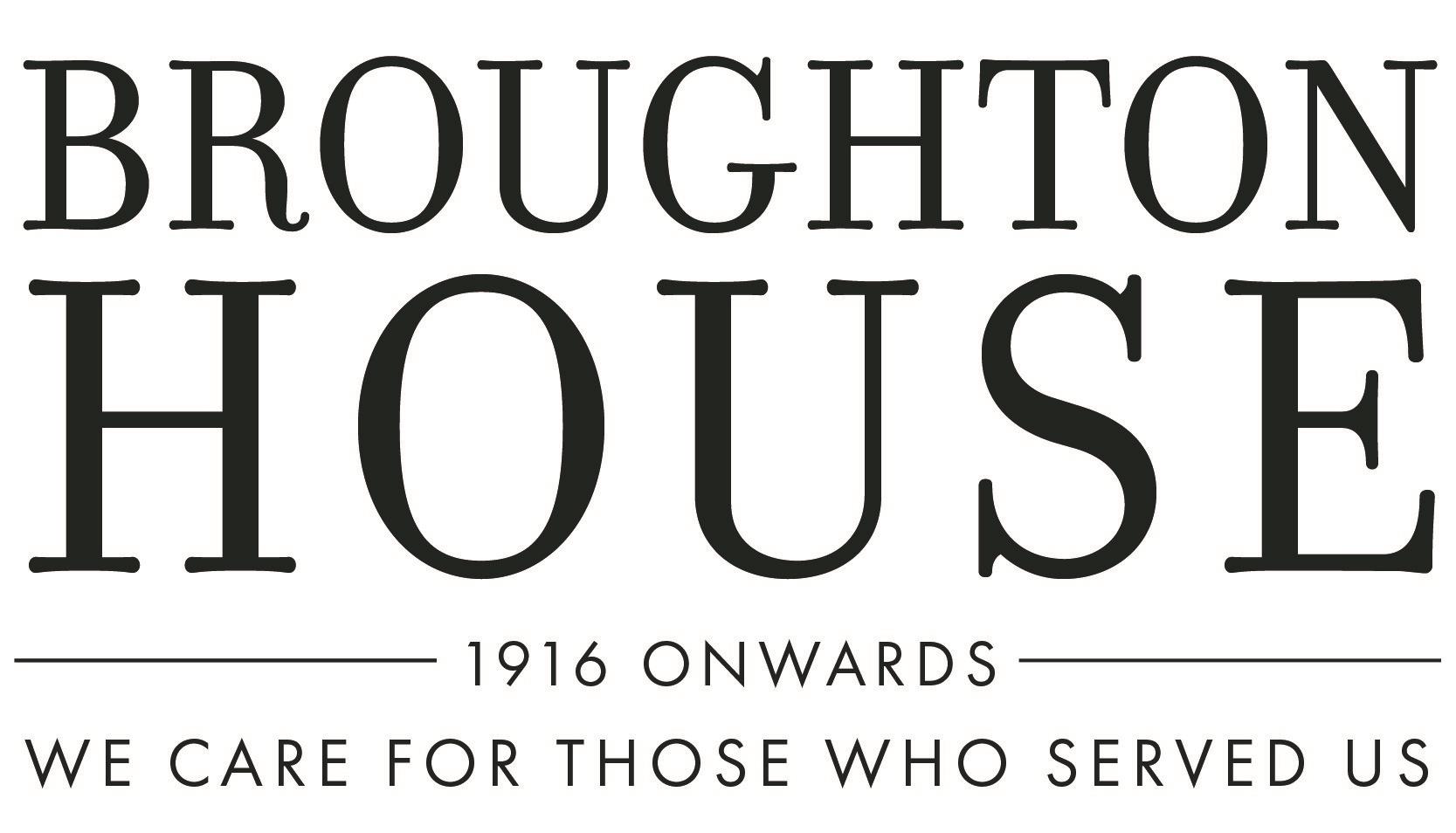 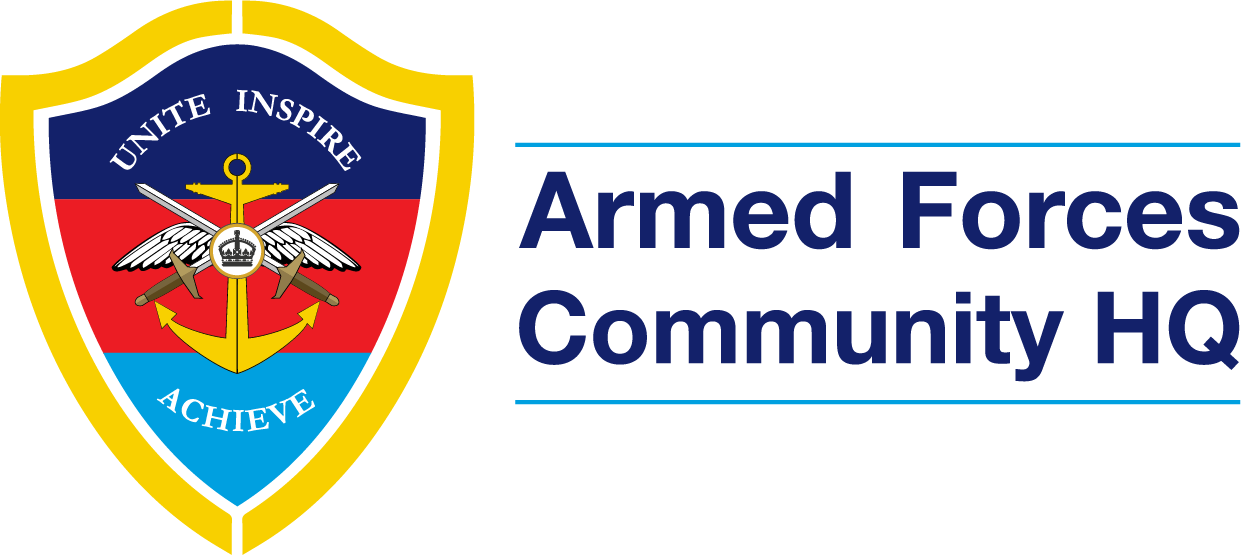 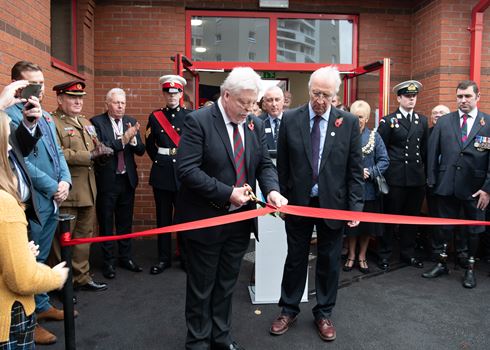 Veterans' Places, Pathways and People programme
Veterans' Places, Pathways and People programme
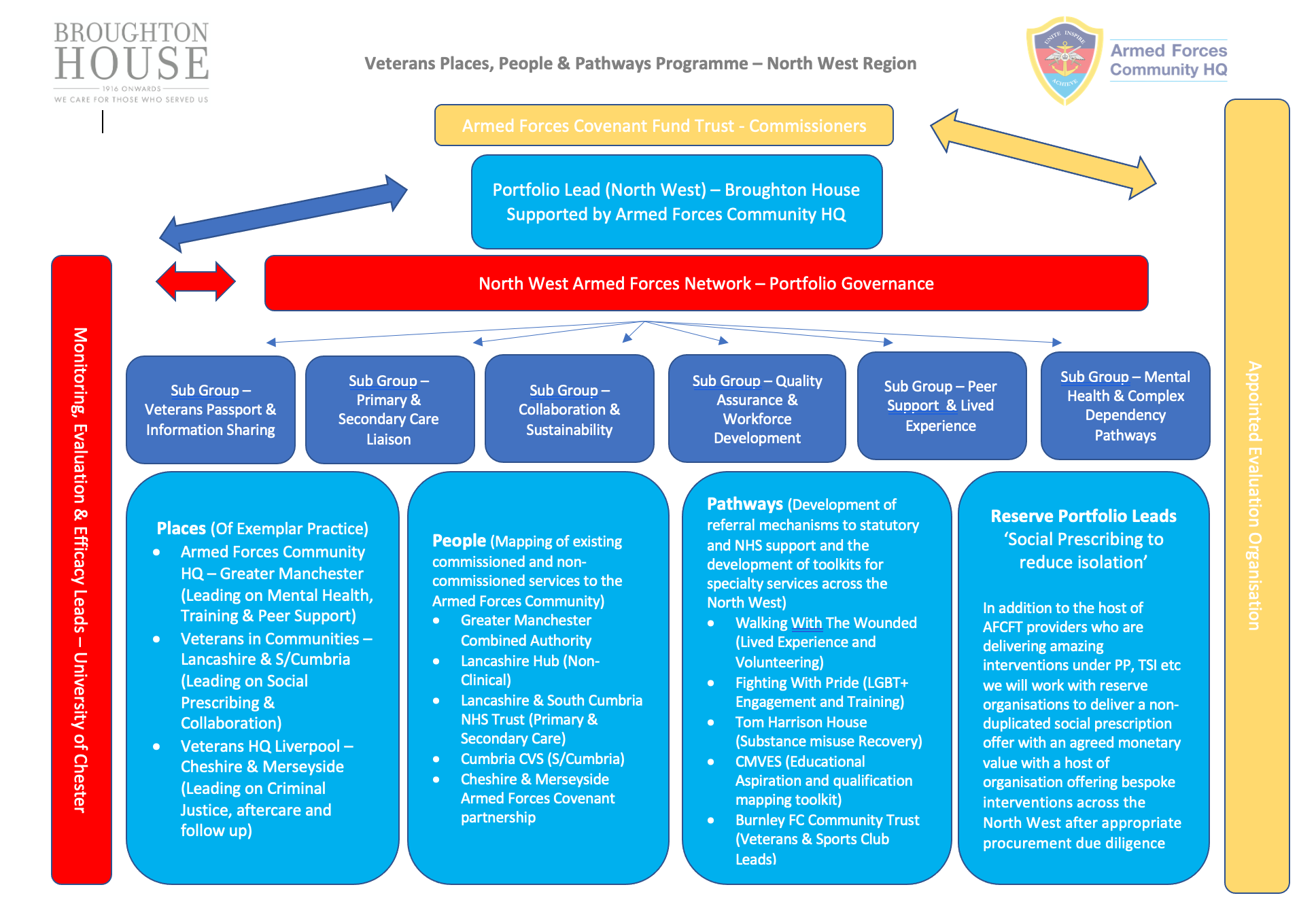 What we thing we can deliver…
Veterans' Places, Pathways and People programme
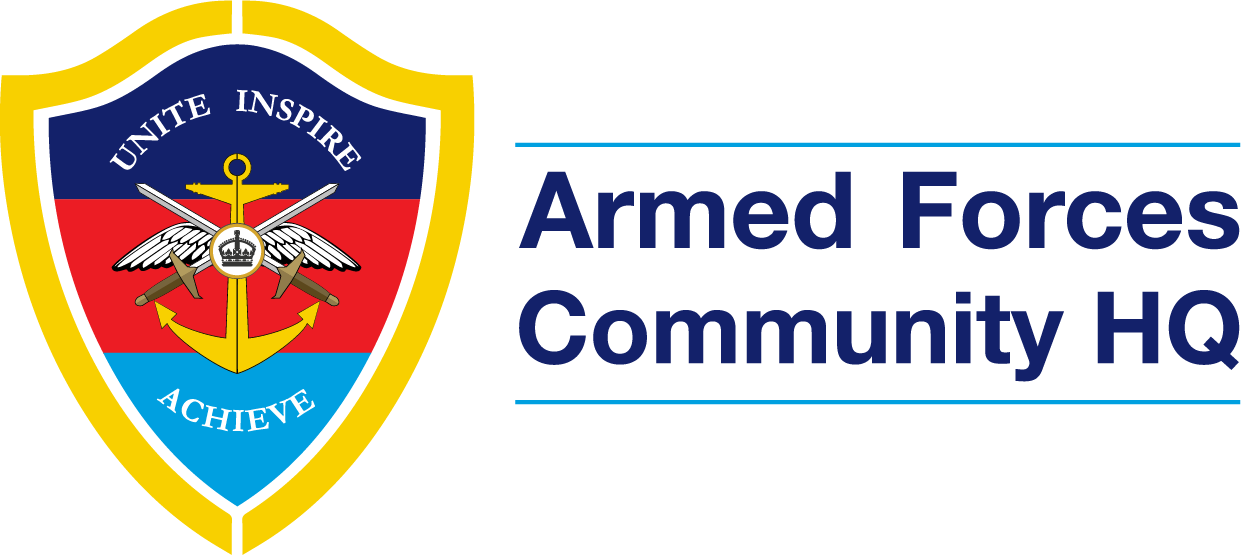 Final Thoughts, Asks……….
Please consult with us – VPPP Networks across the country, we have great things to share.
Commissioners please think about who may actually be delivering services at the coal face and hold larger charity's accountable for passing the book and referring on to local providers with no renumeration.
Help us plan for the future with early release of specifications, relationships take time to build

Local delivery works